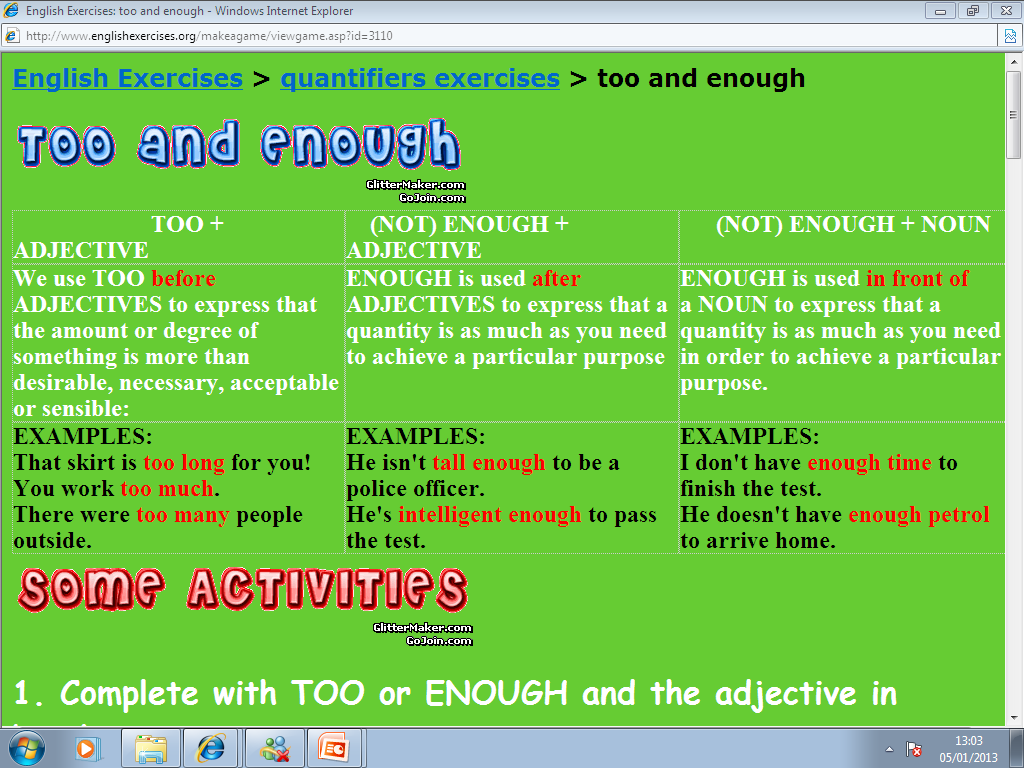 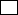 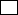 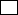 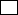 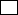 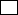 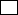 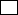 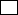 UNDERLINE THE CORRECT ANSWER THAT COMPLETES THE SENTENCE
Q1 - It was _____ so we didn't get it.
    expensive enough    too expensive    enough expensive
Q2 - It's ___ to read; I don't understand it at all.
    enough difficult    too difficult    difficult enough
Q3 - It's not ____ to go to the cinema.
    enough late    late enough    too late

Q4 - It's ____ to pass.
    enough difficult    too difficult
Q5 - He ate ____ and felt ill.
    enough much    much enough    too much
Fill in the blanks use too or enough on each sentence using the cues on brackets

1) I can't work today. It's ______________. (hot)2) Tom didn't win the race because his car wasn't ______________. (fast)3) I'll have to finish it on Friday because I don't have ______________.(time)4) I can't do this exercise because it's ______________. (too)5) It's impossible to study in my house because it's ______________. (noisy)6) Have you got ______________ to buy a new car? (money)7) I can't drink this coffee because it's ______________ for me. (strong)8) Have we got ______________ in the fridge? (milk)
ANSWER THE FOLLOWING EXERCISE USING TOO AND ENOUGH1. This computer is (slow) _________________to do this calculation.  2. Elaine is (old) __________________to enter here.  3. This suitcase is (heavy) __________________to carry.  4. It isn't (sunny) ____________________to sunbathe.  5. Are you (tall) __________________to reach that shelf?  6. You're (young) _____________________to drive.  7. You aren't (old) ____________________to drive.  8. That sweater is big, it's (big) ___________________for you.  9. The garden isn't (big) ___________________to play football.  10. This coffee is (strong) __________________________for me.
Comparative   adjectives
Use comparative adjectives  to compare 2 things, places, persons.
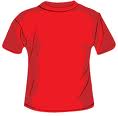 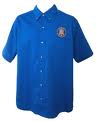 This blue shirt is                                                    than  this red shirt
more small           smaller
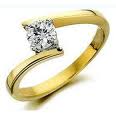 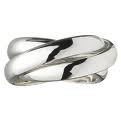 The gold ring is                                                        than  the silver ring
more expensive         expensiverer
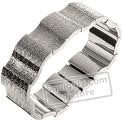 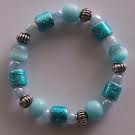 The fantasy bracelet  is                                       than  the silver bracelet
more cheap         cheaper
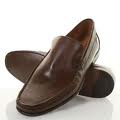 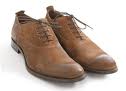 These shoes are                                                          than  these ones
more big           bigger
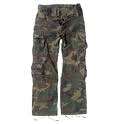 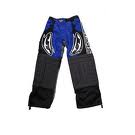 These pants are                                                          than  these ones
more large                   larger
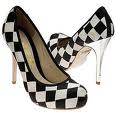 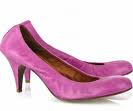 These pumps are                                                          than  these ones
more high                   higher
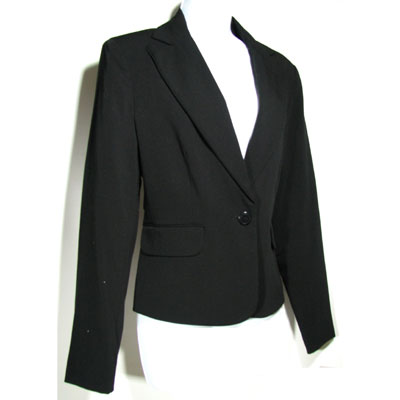 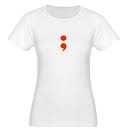 A blazer  is                                                            than  a shirt
more formal                formaler
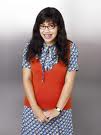 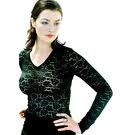 more pretty                prettier
Juanita  is                                                            than  Betty
more thin                    thinner
more old                       older
more intelligent         intelligenter
more conservative        conservativer
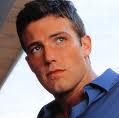 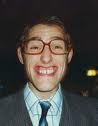 Pablo  is                                                                    than  Alejandro
A convertible BMW  is                                           than  a  wolskwagen
more handsome           handsomer
more good                gooder               better
more tall                          taller
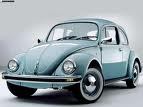 more young                      younger
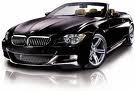 more bad                badder               worse
more friendly                  friendlier
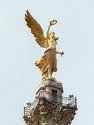 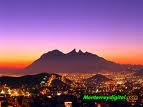 Monterrey city  is                                                                than  Mexico city
more dangerous        dangerouser
more clean                cleaner
more dirty                dirtier
more cool                cooler
more hot                   hotter
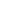 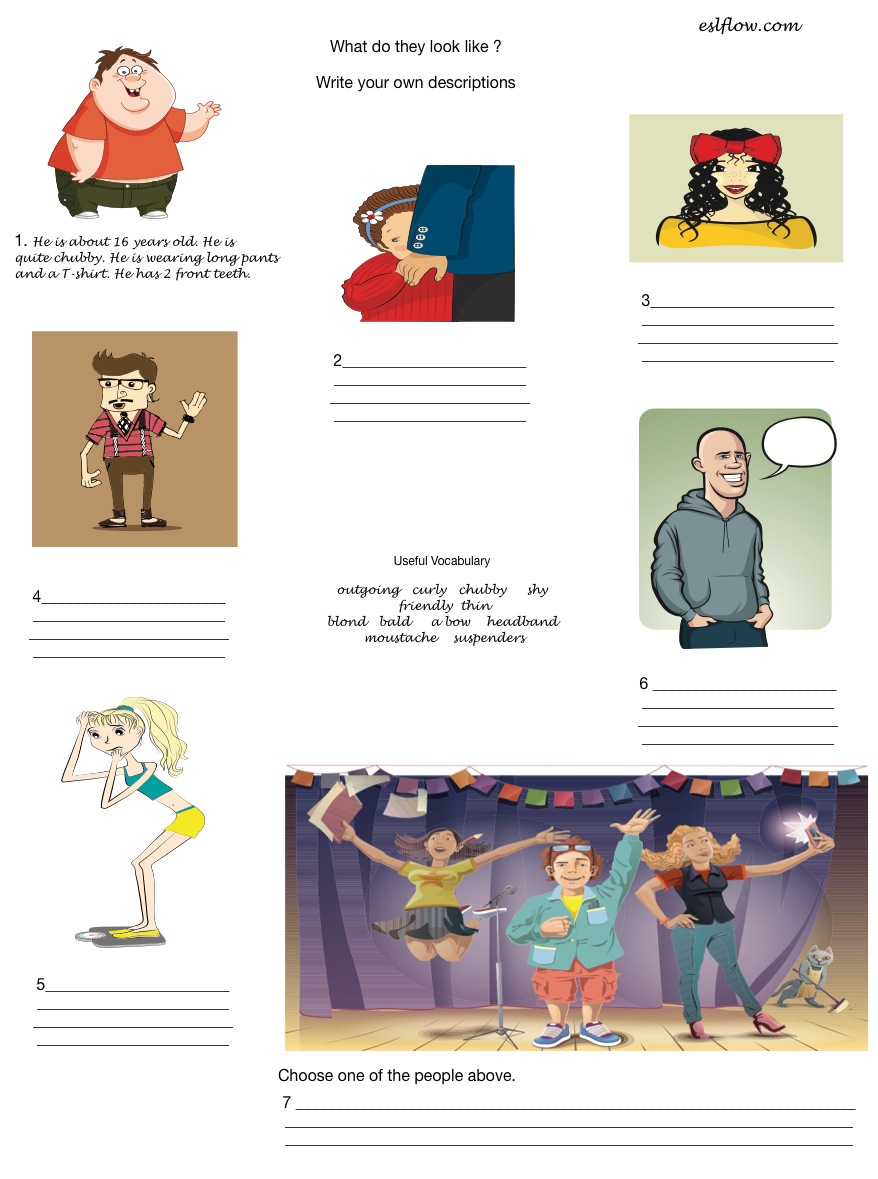 Physical and Personal Appearance
INDUCTIVE GRAMMAR CHART

Look at these examples of the present perfect and the simple past tense.
I’ve met Bill twice.                         We met in 1999 and in 2004.

FIGURE IT OUT . . .
The present perfect or the simple past tense? Complete these grammar rules.

1. Use ______________________ to talk about a definite or specific time in the past.      (We know when.)
2. Use ______________________ to talk about an indefinite time in the past. (We don’t  know when.)

.
Look at these examples of The SIMPLE PAST
Look at these examples of The PRESENT PERFECT
Complete these grammar rules by filling in the blanks and circling the correct words.


Form the present perfect with _______ or _______ and the
       (base / simple past / past participle) form of a verb.


2. The past participle form of regular verbs like call is the same as the
           (base / simple  past / past participle) form.


3. The past participle form of irregular verbs like meet is    

    (the same as / different from)  the simple past form.


4. Begin questions in the present perfect with _______ or _______.
Put the verbs into the correct SIMPLE PAST form

Last year I (spend)  _________ my holiday in Ireland. 
It (be)___________   great. 
I (travel)_________around by car with two friends and we (visit) _________lots of interesting places. 
In the evenings we usually (go)___________to a pub. 
One night we even (learn)__________ some Irish dances. 
We (be)________________ very lucky with the weather. 
It (not / rain)___________a lot. 
But we (see)__________some beautiful rainbows. 
Yesterday my father (go)_________ to work by car. 
This morning I (have)_________a shower.
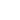 Rewrite the sentences in the negative SIMPLE PAST 

They collected postcards. →________________________________________
You jumped high. →___________________________________________
Albert played squash. →___________________________________________
The teacher tested our English. ___________________________________________
Fiona visited her grandma. →___________________________________________
Choose the right word that completes the sentence in PRESENT PERFERCT 1.- Lose: I've ______ my grammar book. Have you seen it?  ?    losen  ?    lost  ?    loose2.- Break: Shelley has ______ her leg.  She can't go skiing any more.   ?    breaken  ?    broke  ?    broken3.- Sell: Have you ______ your car yet?, I haven´t seen it for a long time.  ?    sold  ?    sellen  ?    sole4.- Become: In the last few years, it has ______ more and more difficult to get into college.  ?    become  ?    becume  ?    became5.- Show: Stewart hasn't ______ up yet. He must have been delayed.  ?    showed  ?    shown  ?    shew6.- Fall: The price of oil has ______ rapidly since January.  ?    fell  ?    fallen  ?    felt
Complete the conversation with PRESENT PERFECT and /or SIMPLE PAST TENSE.

1.- A: Bill_____ you ______ (meet) Olivia?
     B: Yes. I ______. We ______ (meet) last year in Paris. 
     Welcome to New York Olivia. ______ you ______ (be) here before?
     C: No, I________.

2.- A: _______you________ (go) sightseeing yet, Carlos?
     B: No, I_________.
     A: Have you taken any pictures? 
     B: I _____ (take) some pictures of the hotel only.

3.- A: ________ she ______ (take) this tour before? 
     B: Yes she ______. She _______ (go) to Russia with this group two years ago.

4.- A: _______ you ________ (read) the Miserables novel?
     B: No, I ________. I just ________ (see) the movie.

5.- A: _______ Peter _________ (exercice) this week?
     B: Yes, He________ __________ (walk) from home to school this week.

6.- A: How about italian food? _______ you _________(eat) any real Italian pizza 
     or pasta yet?
     B: I ________ (have) pasta with seafood last night. But  I ___________ (not try)
     any calamari yet.
Complete the conversation with PRESENT PERFECT and /or SIMPLE PAST TENSE.
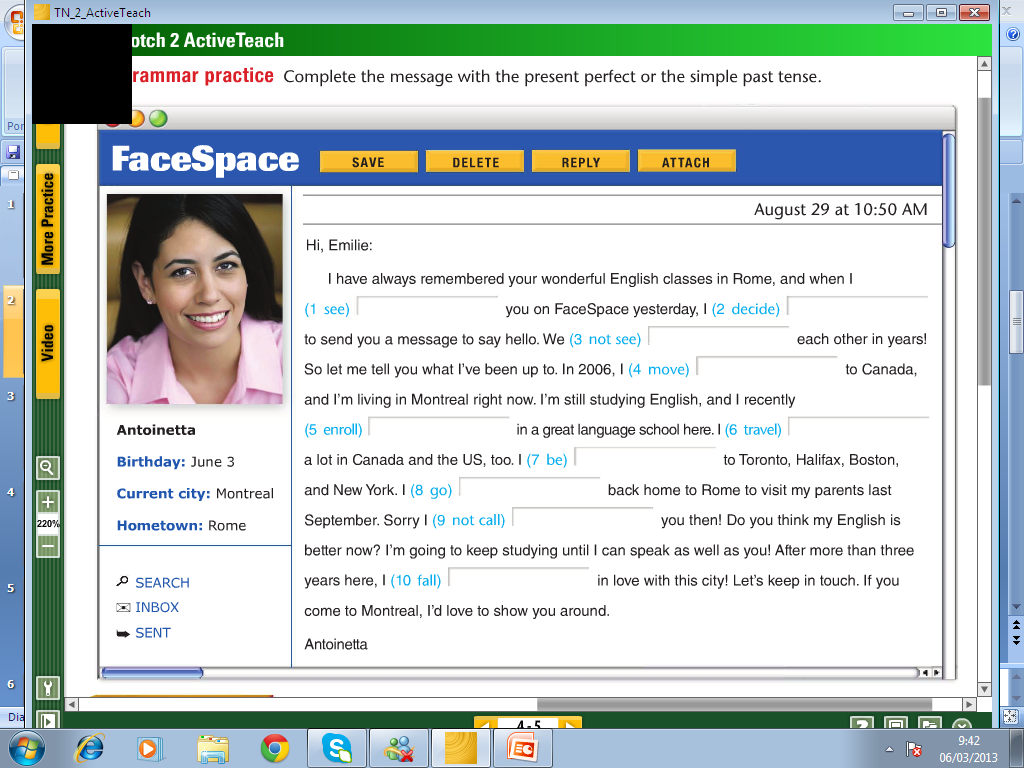 I.- Look at the grammar reference box then start practice
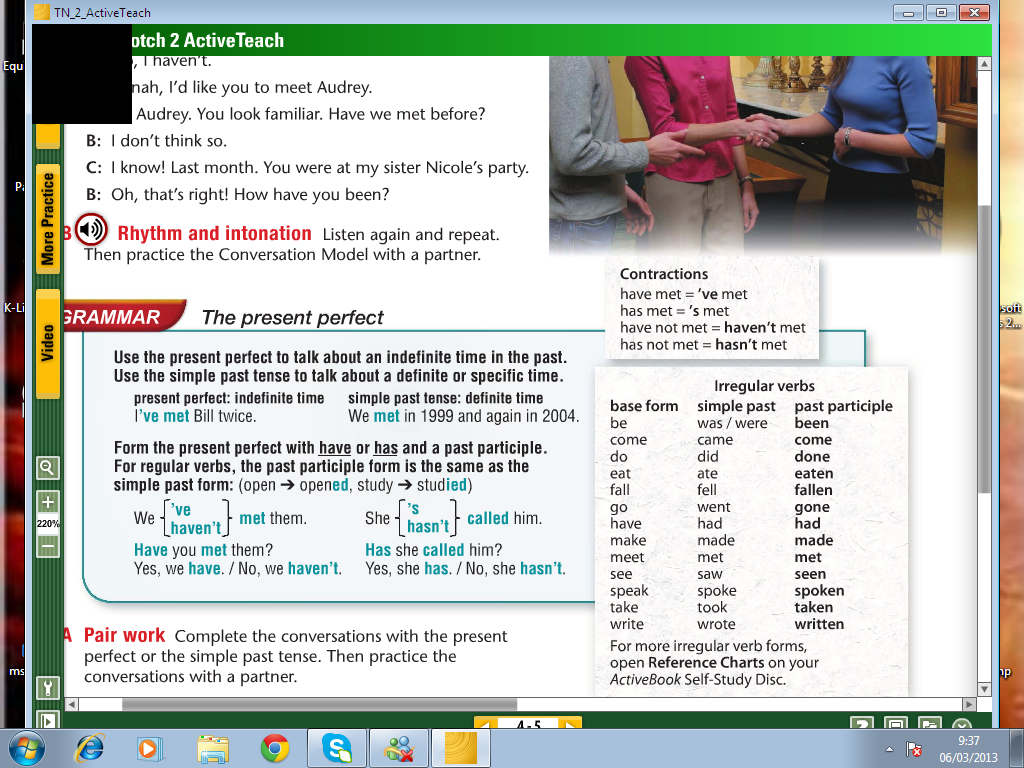 Fill in the blanks to complete the following QUESTIONS in PRESENT PERFECT


1.- _______________ any cofee today? (drink)

2.- _________________ to any foreing countries? (be)

3.- _____________________any  good books lately? (read)

4.- ____________________ movies lately? (see)

5.-___________________ any famous people? (meet)

6.- ______________________ lunch today? (have)

7.- ____________________ your homework today? (do)

8.- _____________________to the gym this week? (be)

9.-________________ turkish food? (try)

10.- _________________ in a cementery at night? (visit)
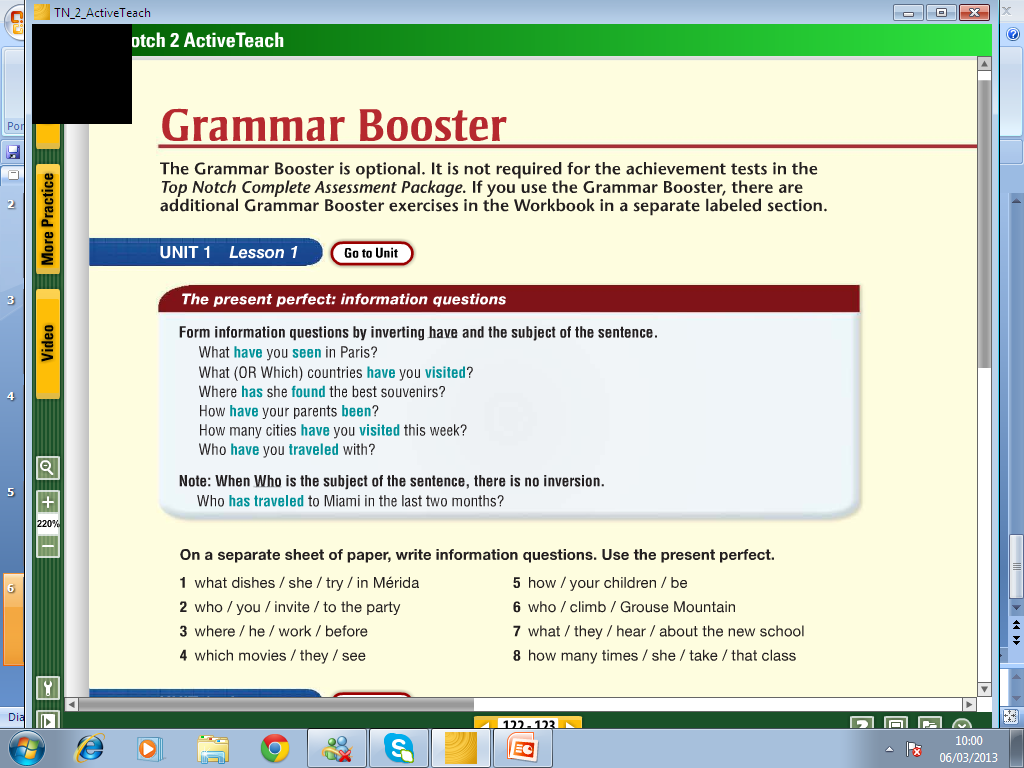 1.- _______________________________________________________________________
2.- _______________________________________________________________________
3.- _______________________________________________________________________
4.- _______________________________________________________________________
5.- _______________________________________________________________________
6.- _______________________________________________________________________
7.- _______________________________________________________________________
8.- _______________________________________________________________________
Since and for
 
'FOR' is used for general periods of time. It’s to express duration. - For three days, - For a week, - For several years, - For two centuries.
'SINCE' is used for a starting point, a specific time.
- Since Monday, - Since 1997, - Since the last war.
- Since the day we met.
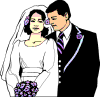 They've been married ________ twenty-five years.
  since
  for
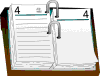 2. Mary has kept a diary ________ she was ten years old.
  since
  for
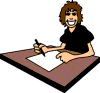 3. Jon has been a student here ________ March.
  since
  for
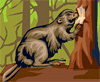 4. The beaver has been an emblem of Canada ________ many years.
  since
  for
5. Cougars have almost disappeared from the Victoria area ________ humans settled here.
  since
  for
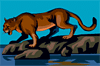 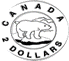 6. The Canadian two-dollar coin (or toonie) has been in circulation ________ 1996.
  since
  for
Fill in the fol
Practice with since and for
1. They have been living in Madrid ___________ 1972.

2. He has been in prison ___________four years.

3. He has known about the fact ___________ a long time.

4. Conditions have changed a lot ___________ we were children.

5. Our teacher has been very ill ___________ the last month.

6. I haven't eaten anything ___________ twenty-four hours.

7. In fact he is always very rude. We have been waiting for him ___________ half an hour.

8. I haven't seen him ___________ three years. it is because I haven 't been there ---- I left school.

9. I have been trying to mend this old fashioned car ___________ hours.

10. One of my friends has been teaching in Tokyo ___________ three years. I haven't met him ___________ last year.
PAST PROGRESIVE PRACTICE
i.- Decide whether to use 'was' or 'were'.
Boris_________ learning English. 
They _________swimming in the lake. 
Your__________ father repairing the car. 
I ___________reading a magazine. 
You __________packing your bag. 
My friends _________watching the match on TV. 
It _________raining.
II.- WRITE POSITIVE SENTENCES IN PAST PROGRESSIVE.
you / play / cards_______________________________________________________
Alice / walk / around the lake_____________________________________________
Caron / listen / to the radio________________________________________________
we / read / a book about Australia__________________________________________
Linda / look for / her ring_________________________________________________
Fiona and Sam / visit / the castle____________________________________________
Ben / wash / the car______________________________________________________
III.- WRITE NEGATIVE SENTENCES IN PAST PROGRESSIVE.
1.Sarah and Luke / not / work  _____________________________________________________
2.Mister Miller / not / teach / chemistry  ______________________________________________
3.Barry / not / drive / a chevy  _______________________________________________________
4.Mandy / not / have / lunch  ______________________________________________________
5.Albert / not / play / tennis  ______________________________________________________
6.Taylor and Bob / not / cycle / home  _________________________________________________
IV.-  WRITE QUESTIONS IN PAST CONTINUOUS
1)  the museum?_____________________ (she/to visit) 
2)  with a pencil? __________________(you/to write) 
3)  comics? _____________________(the boys/to read) 
4)  questions?___________________ (Kimberly/to ask) 
5)  photos?________________ (Helen and Anne/to take) 
6)  a lot of noise? ____________________(your brother/to make) 
7)  the classroom? _________________(the teacher/to leave)